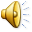 1
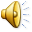 Великие о матери
Восславим женщину-мать, чья любовь не знает преград, чьей грудью вскормлен весь мир.
                                   М.Горький
2
Будущее нации - в руках матерей.
                               О. Бальзак
3
Настоящая женщина-мать нежна, как лепесток только что распустившегося цветка, и тверда, мужественна, несгибаема к злу и беспощадна, как справедливый меч.
                               В.Сухомлинский
4
Воспитывать не значит только выкармливать и вынянчивать, но и дать направление сердцу и уму, — а для этого разве не нужно со стороны матери характера, науки, развития, доступности ко всем человеческим интересам? 
                                В. Г. Белинский
5
Любимая мама, тебя поздравляю,В День матери счастья, здоровья желаю.Ты в сердце моём, даже, если в разлуке,Я помню всегда твои нежные руки.
Пусть каждый твой день наполняется светом,Любовью родных будь, как солнцем, согрета.
6
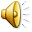 Мама! Есть ли на белом свете слово нежнее и приятнее? Добрые мамины руки, самое чуткое и заботливое сердце — оно всегда светится любовью, никогда не остается равнодушным.
Оно сгусток вселенского добра, мирового света. Не важно сколько тебе лет — десять или девяносто — ты всегда будешь нуждаться в заботе и теплоте маминого взгляда.
7
8
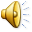 9
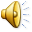 10
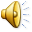